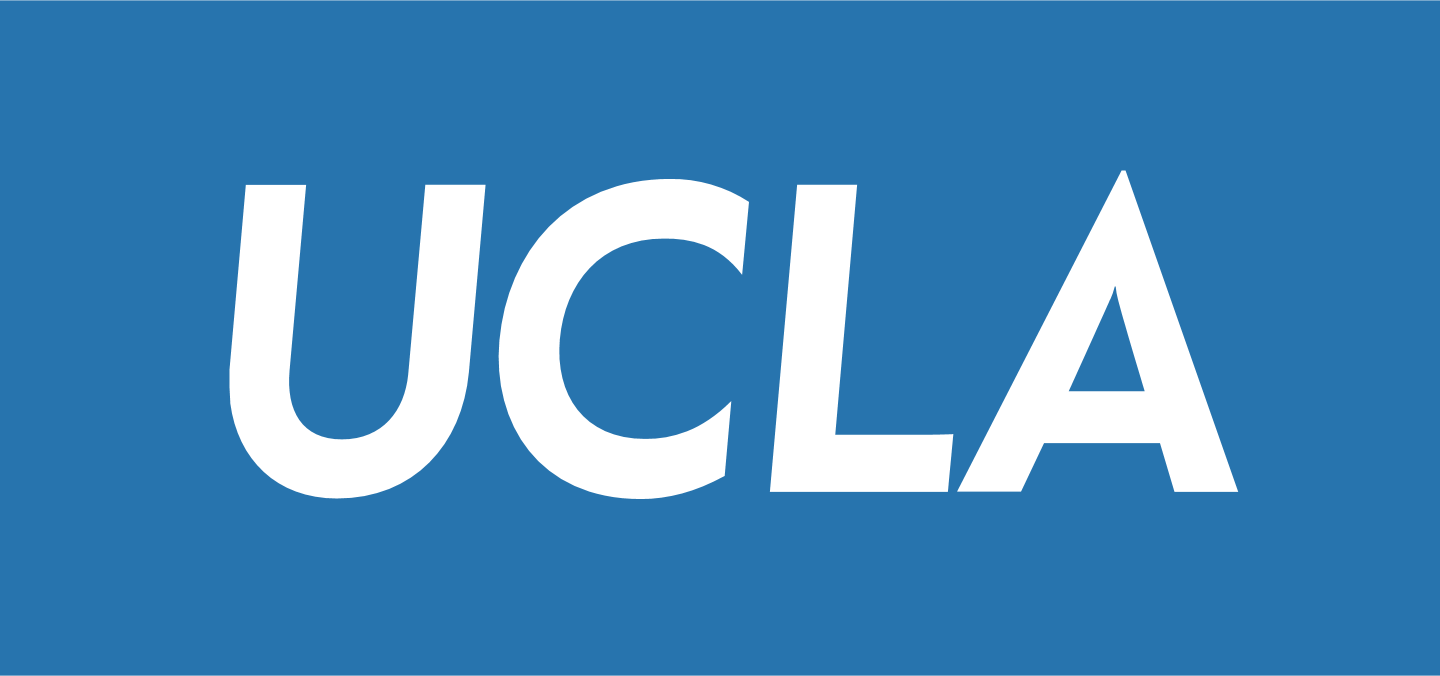 CS143: Files
Professor Junghoo “John” Cho
Files: Main Problem
How to store tables into disks?
Q: 512Byte block. 80Byte tuple. How to store?
2
T1
T4
T2
T5
T3
T6
T4
T5
T1
T2
T6
T3
T4
T8
T7
Spanned vs Unspanned
Unspanned



Spanned



Q: Maximum space waste for unspanned?
3
Variable-Length Tuples
How do we store them?
T1
T2
T3
T4
4
Reserved Space
Reserve the maximum space for each tuple





Q: Any problem?
T1
T2
T3
T4
T5
T6
5
R1
R2
R3
     R4			    R5
R6
Variable-Length Space
Pack tuples tightly
Q: How do we know the end of a tuple?

Q: What to do for delete/update?

Q: How can we “point to” to a tuple?
6
Slotted Page
Header
R3
Freespace
Block
R4
R1			   R2
Q: How can we point to a tuple?
7
Long Tuples
ProductReview(   pid INT,    reviewer VARCHAR(50),   date DATE,    rating INT,    comments VARCHAR(4000))
Block size 512B
How should we store it?
8
Long Tuples
Splitting tuples
Long attributes are stored separately (often as a separate file)
Block with long attrs.
Block with short attributes.
T1 (a)
T1 (b)
T2 (a)
T2 (b)
T2 (b)
This block may also have fixed-length  slots.
9
Column-Oriented Storage
SELECT name FROM Students WHERE GPA > 3.7
For analytical queries, reading the entire row of a tuple may not be needed
Row-oriented storage forces us to read the entire row even if most columns are not needed for query processing
Column-Oriented Storage
Store by column, not by row
Unneeded Columns can be skipped for query processing
Better compression and caching behavior
But
Column values of matching rows must be “joined” 
Insertion/update of a row is more expensive (multiple IOs per row)
Sequential File
Tuples are ordered by certain attribute(s) (search key)


Search key: Name
12
Sequencing Tuples
Inserting a new tuple
Easy case
T1
T3
T6
T8
?
T7
13
Two Options
1) Rearrange
2) Linked list
T1
T1
T3
T7
T6
T3
T7
T6
T8
T8
14
Sequencing Tuples
Inserting a new tuple
Difficult case
T1
T4
T5
T8
T9
?
T7
15
header
T8
T9
Sequencing Tuples
Overflow page





Reserving free space to avoid overflow
PCTFREE in DBMS
   CREATE TABLE R(a int) PCTFREE 40
Overflow page
T1
T2
T4
T6
T7
16
Things to Remember
Spanned/unspanned tuples
Variable-length tuples (slotted page) 
Long tuples
Row-oriented vs column-oriented storage
Sequential file and search key
Problems with insertion (overflow page)
PCTFREE
17